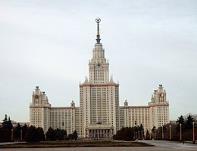 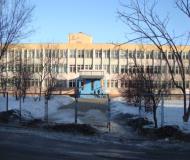 .
Проект «ШКОЛА –ВУЗ»учитель математики МБОУ СОШ №68Сологубова Т.А.  1 часть: проект “КОЛЛЕКТИВНЫЙ УЧЕНИК” – дистанционное обучение учащихся 9 кл. в ОЛВЗМШ при  МГУ  им. М.В. Ломоносова.
Цели:- предоставление возможности учащимся углублённого изучения математики- совершенствование системы дополнительного образования
 - создание и развитие новых образовательных технологий
Факультатив:
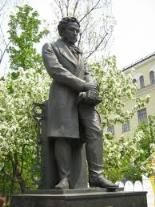 2 Часть: Проект «шаг  в науку»(мбоу сош №68 – имфитдвггу)
Цели:
  - формировать творческое и научное мышление
  - способствовать развитию познавательно-
    коммуникативных возможностей обучающихся
  - способствовать реализации профессионального                                самоопределения
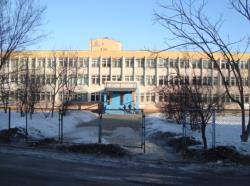 Учёба в ОЛВЗМШ при МГУ  ИМ. лОМОНОСОВА
3 курс (9кл.)
Математическое отделение
2011 -2012 уч.год
Учебная литература и контрольные работы
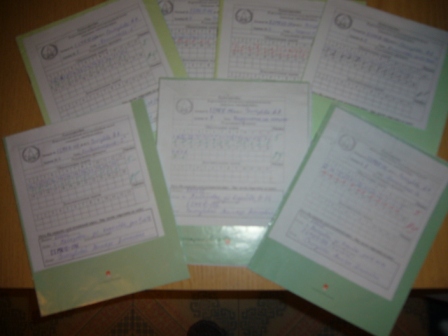 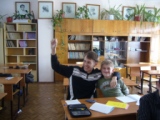 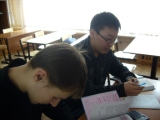 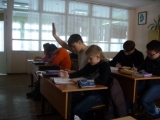 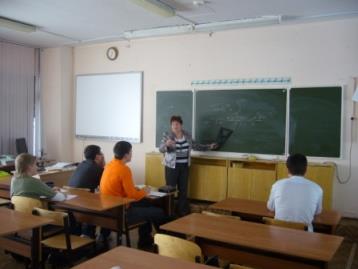 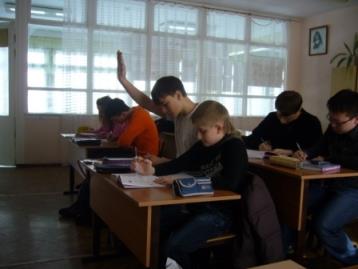 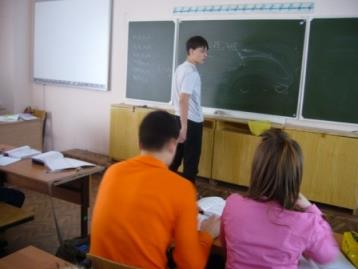 Наша учёба
ОЛВЗМШ  при МГУ им. Ломоносова.(2012 г.)
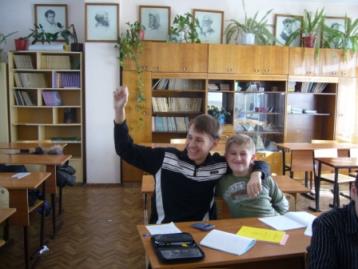 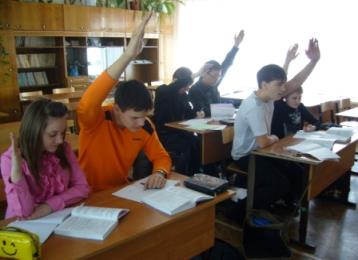 Проектная деятельность,  участие в конференциях и  фестивалях
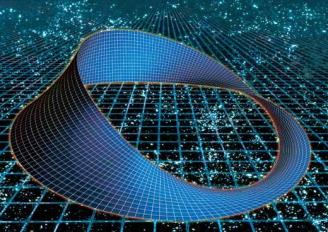 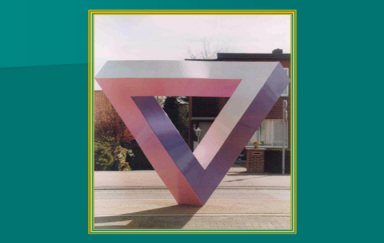 Проект: «Тайна гармонии» 2009 – 2010 уч.год участие в конференциях в школе и ДВГГУ
Исследовательские работы:
1. «Золотое сечение в фотографии» (Ярошенко Е.,7кл)
2 .«Золотое сечение в живописи» (Кравчук Е.,7кл)
3.«Золотое сечение в медицине»  (Горшков Н.,7кл)
4.«Золотое сечение в поэзии»  (Березовский С.,7кл))
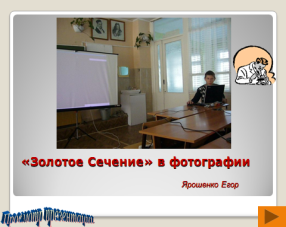 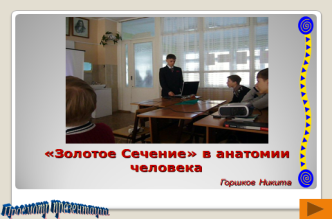 Проект «Всё вокруг – геометрия»2010 – 2011уч.год
Исследовательские работы:
1. «Наглядная геометрия» (Горшков Н.,8кл)
2. «Геометрия и космос» (Кравчук Е.,8кл.)
3. «Геометрия в геодезии» (Бартюк М.,8кл)
4. «Неожиданная геометрия» (Кулаков С.,8кл)
5. « Стильная геометрия» (Белякова Н.,8кл)
6. «Красивая геометрия» (МедведеваЕ.,8кл)
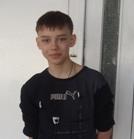 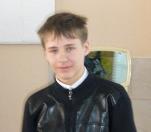 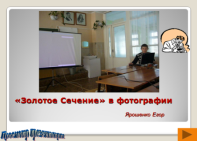 Проект: «Всё вокруг –геометрия»   Школа, ДВГГУ. 2010 - 2011уч.год
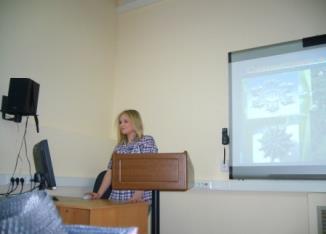 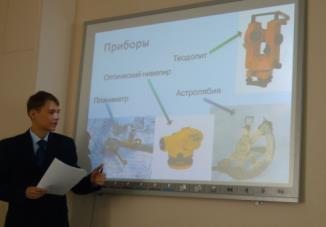 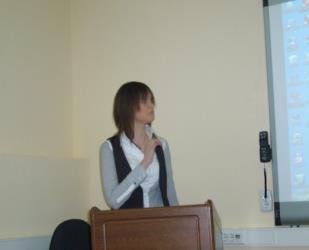 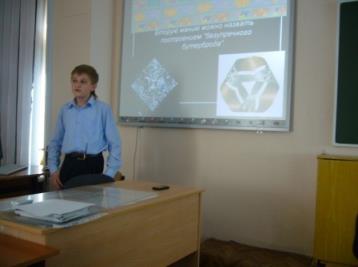 Городская  конференция «Шаг в науку» (диплом,3 место. 2010 - 2011уч.год)
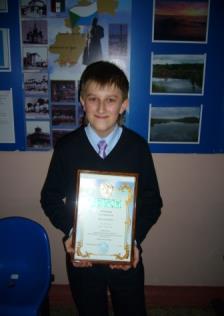 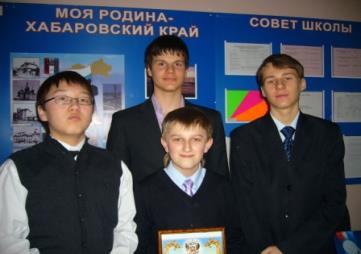 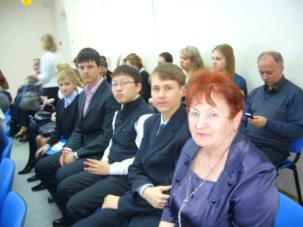 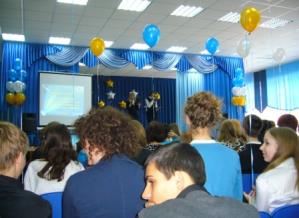 Награждение
Награждение
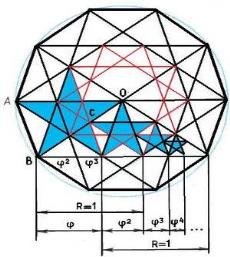 Награждение
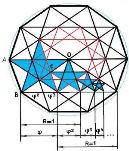 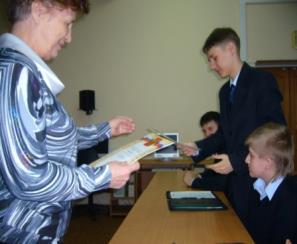 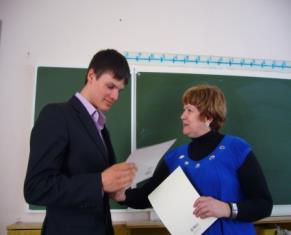 Участие во Всероссийском фестивале исследовательских и творческих работ учащихся «Портфолио»
Тема : «Проценты в нашей жизни» (Одиноков А.)
Тема: «Процентам посвящается» (Бартюк М.)
Тема: «Золотое сечение в живописи»  (Кравчук Е)
2010 – 2011 уч.год
Тема: «Геометрия в геодезии» (Бартюк М.)
Тема: «Неожиданная геометрия» ( Кулаков С.) 
2009 – 2010 уч.год
Фестиваль «Портфолио»
2011 – 2012 уч.год
1.Проект «Магия чисел»
(Кравчук Е.,БелкинД.,9кл)
2. Проект «Удивительные поверхности» 
(Бартюк М., Кулаков С.)
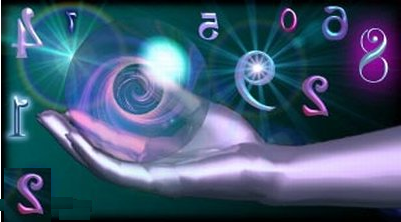 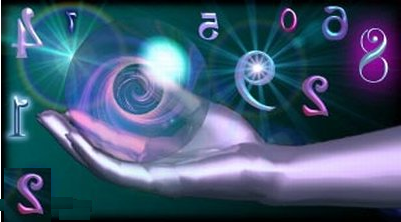 Участие в олимпиадах
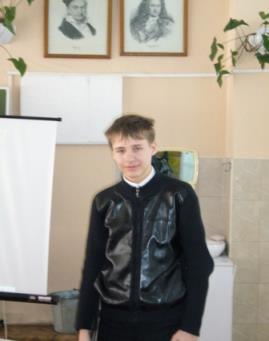 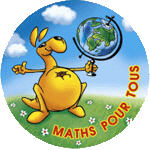 2008г. Бартюк М. – 4 место в регионе
2011г. Бартюк М. -4 место в регионе
2011 – 2012 уч. г. Бартюк М- призёр городской олимпиады (5 место )